Patrimoine culturelL3, UE2, Option, S1
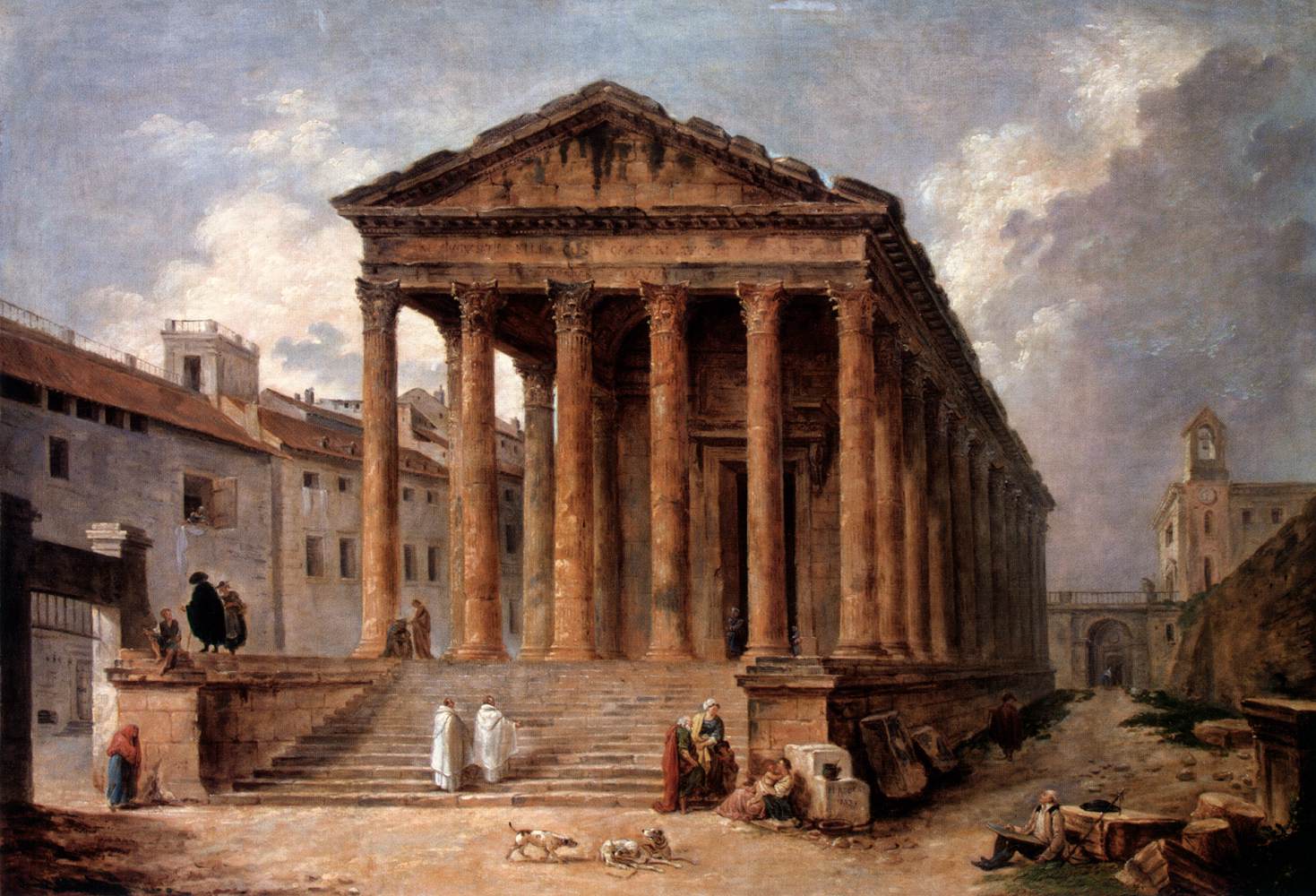 séance 2Avant la lettre : le patrimoine avant la RF
2
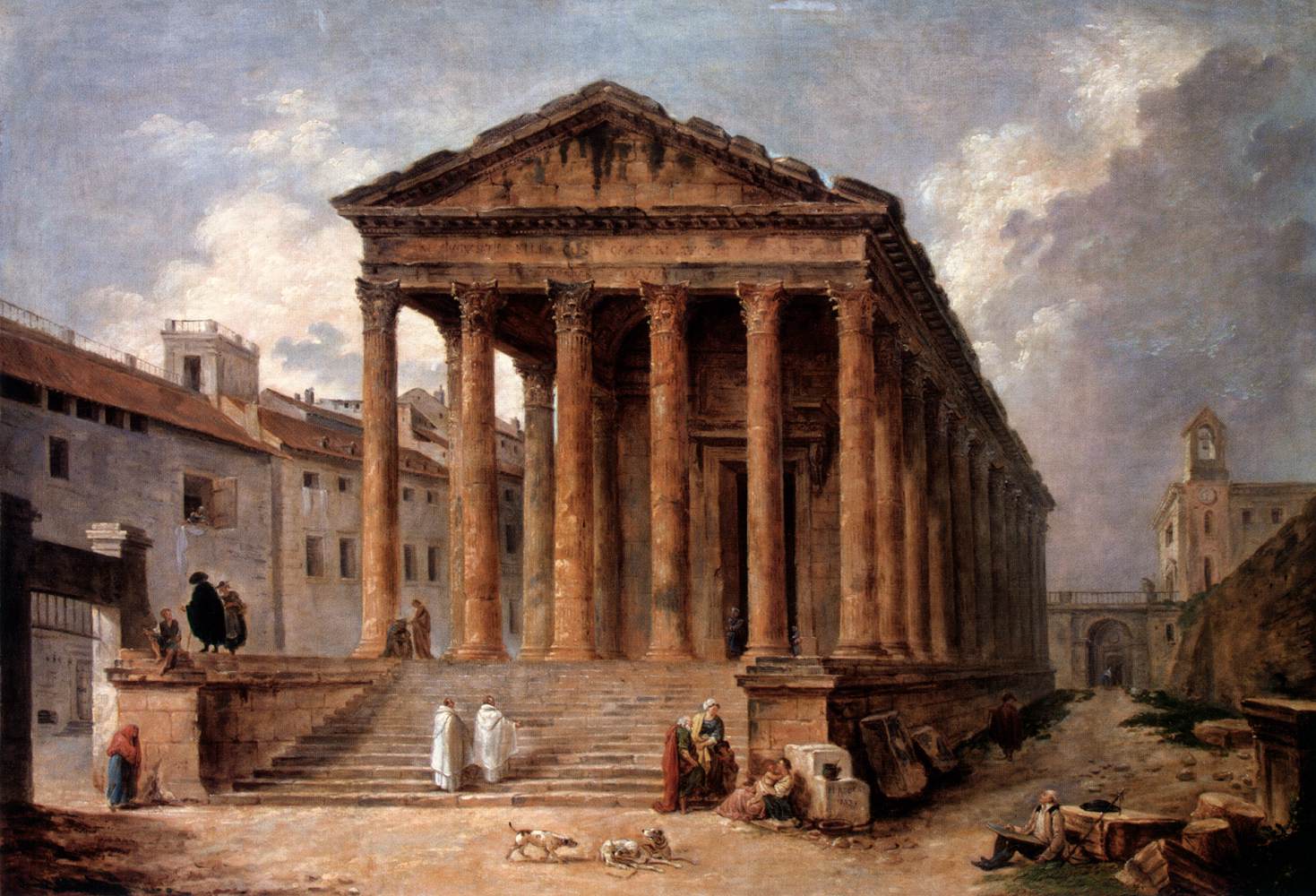 séance 2Avant la lettre : le patrimoine avant RF
Des fragments de  « conscience patrimoniale »
Etude du scandale du cimetière des Innocents (1785) et de la fontaine des Innocents
Métier : être archiviste aujourd’hui
3
1. Des fragments de conscience patrimoniale
Jean-Michel LENIAUD, Les Archipels du passé, le patrimoine et son histoire, Paris, Fayard, 2002.Jean Pierre BABELON André CHASTEL, La notion de patrimoine, 2012: invention du mot très récente mais le phénomène très ancien + pas réductible à la notion de beauté artistiqueBénédicte SAVOY, A qui appartient la beauté, 2024: sélection des biens culturels en fonction de la beauté et augmentent cette fonction esthétique dans les musées
« fragments de conscience patrimoniale » Leniaud= attachement à une trace du passé, lien collectif tissé entre ce bien et une communauté, valeur qu’on donne à ce bien
André Leroi Gourhan Le Sens du Sacré, ou dans Le Fil du temps, 1983: objets investis importance symbolique
Repérer des signes, dès l’Antiquité
Dresser des listes

7 Merveilles du Monde: Philon de Byzance fin IIe s av JC – J-P Adam, Les 7 merveilles du monde, 1989 19 variantes IIe av JC et XIVe s
Réaction romaine = patrimoine, liste, enjeu de rivalité culturelle et pol monde grec et monde romain = civilisation Pline l’Ancien 1er sc ap JC « là aussi, elle a vaincu le monde entier » = Rome centre de la civilisation artistique = 18 merveilles « Ville éternelle »
Leniaud: récits de voyageurs descriptions traces du passé, curiosités archéo Strabon Géographie, sites archéo de l’Asie + Pausanias IIe s ap JC Description de la Grèce, Athènes monuments = ville musée Corinthe, industrieuse Tourisme patrimonial
9
La pyramide de Khéops à Memphis (aujourd'hui, Gizeh ou Gizâ), en Égypte (seule merveille encore debout aujourd'hui) ;
Les jardins suspendus de Babylone, en Mésopotamie (ou possiblement de Ninive, en Assyrie) (Irak actuel) ;
La statue chryséléphantine de Zeus à Olympie, en Élide (Grèce) ;
Le temple d’Artémis, appelé aussi « Artémision », à Éphèse, en Ionie (Turquie actuelle) ;
Le tombeau de Mausole, à Halicarnasse, aussi nommé « mausolée d'Halicarnasse », en Carie (Turquie actuelle) ;
La statue en bronze d’Hélios, dite « colosse de Rhodes » sur l’île grecque de ce nom ;
La tour-fanal de Pharos, dite « phare d'Alexandrie » en Égypte.
10
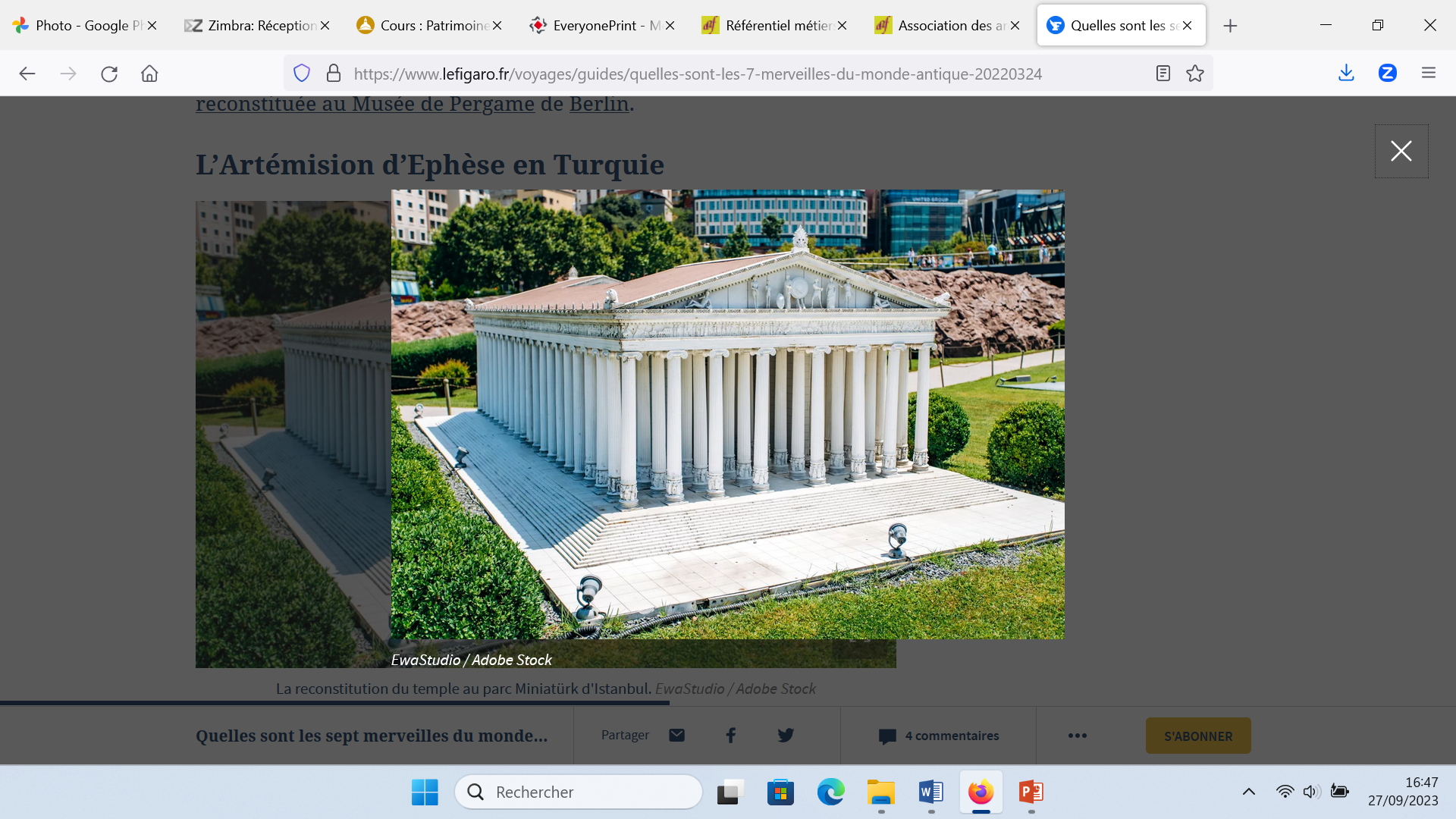 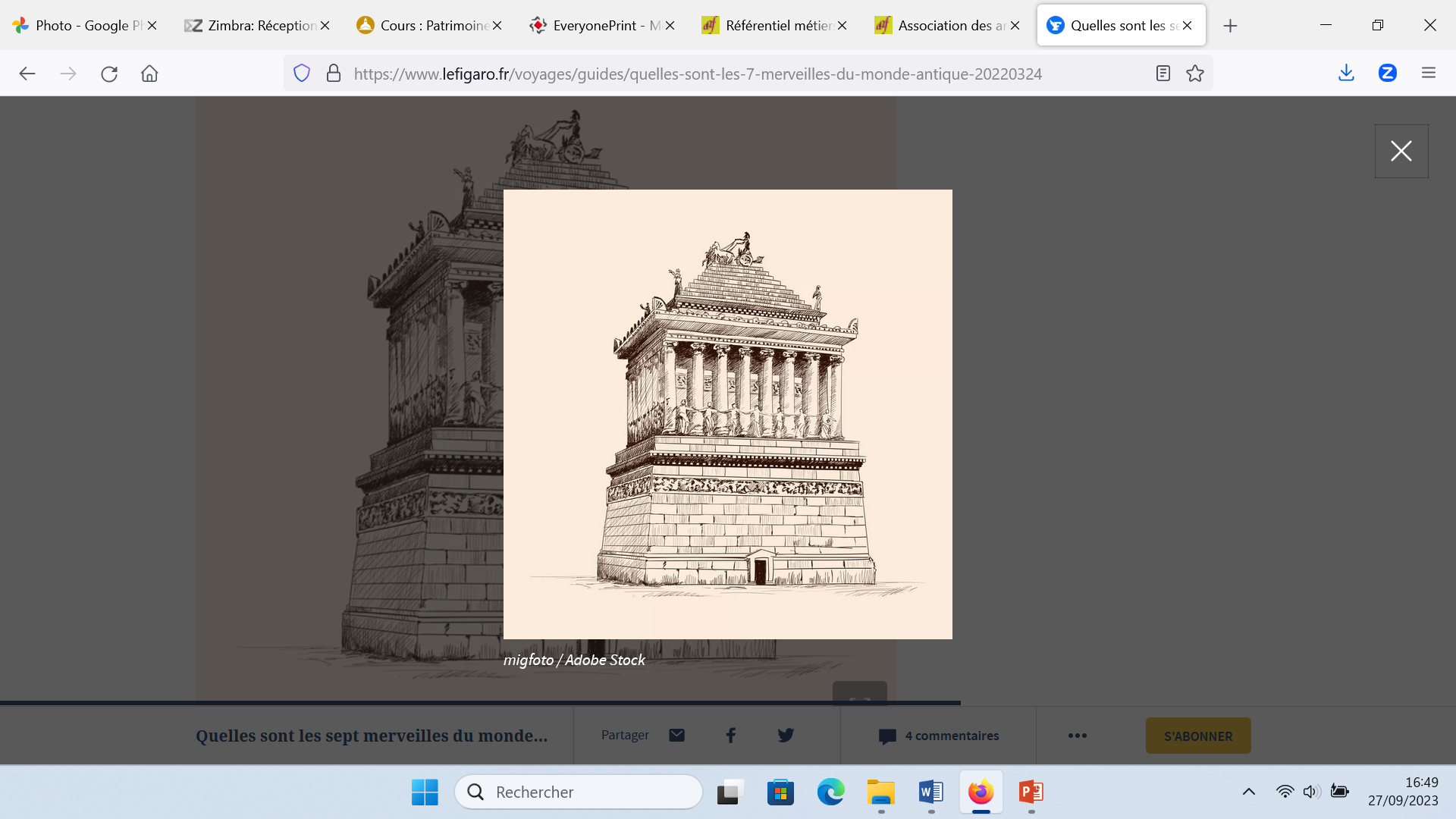 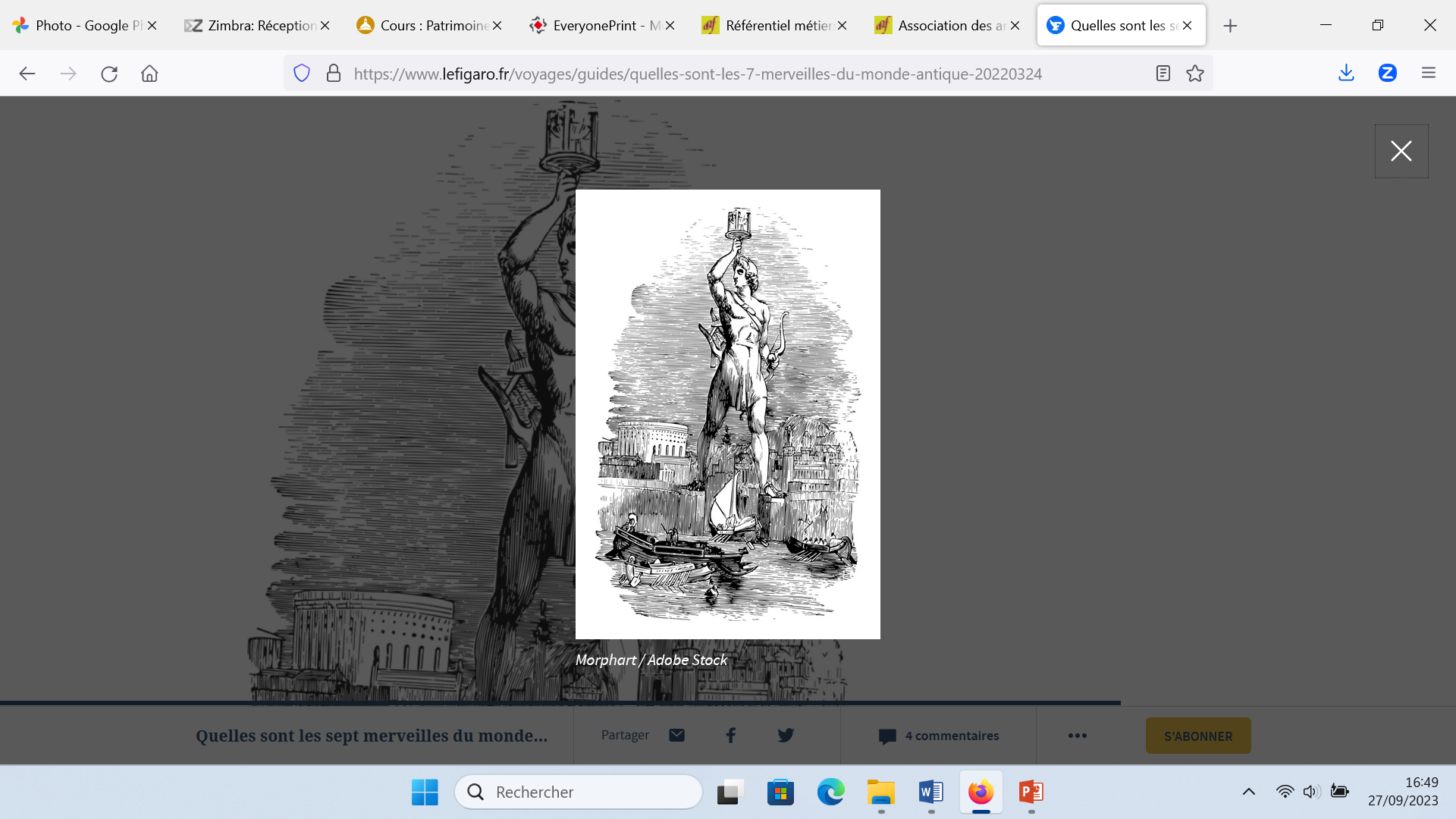 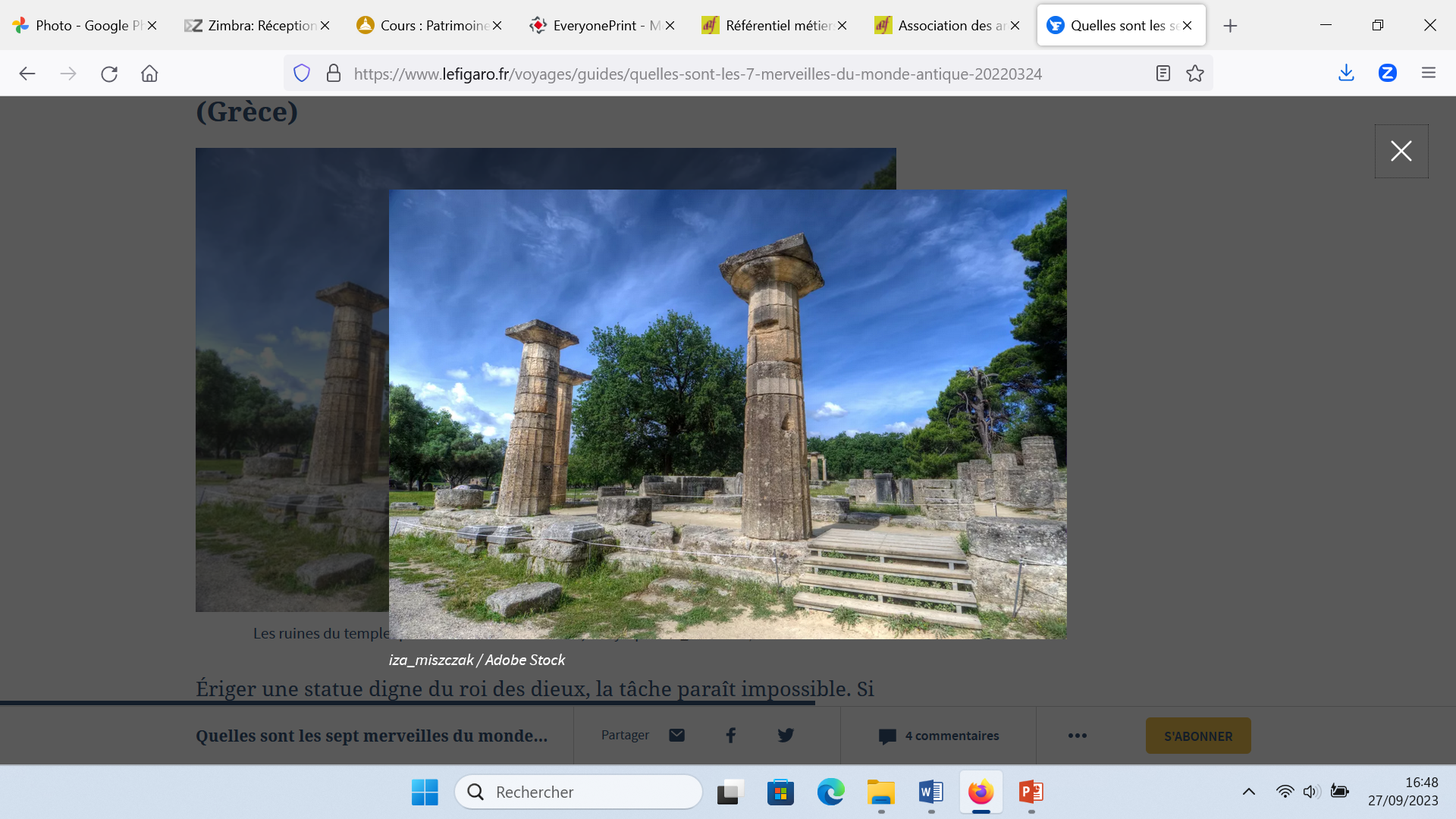 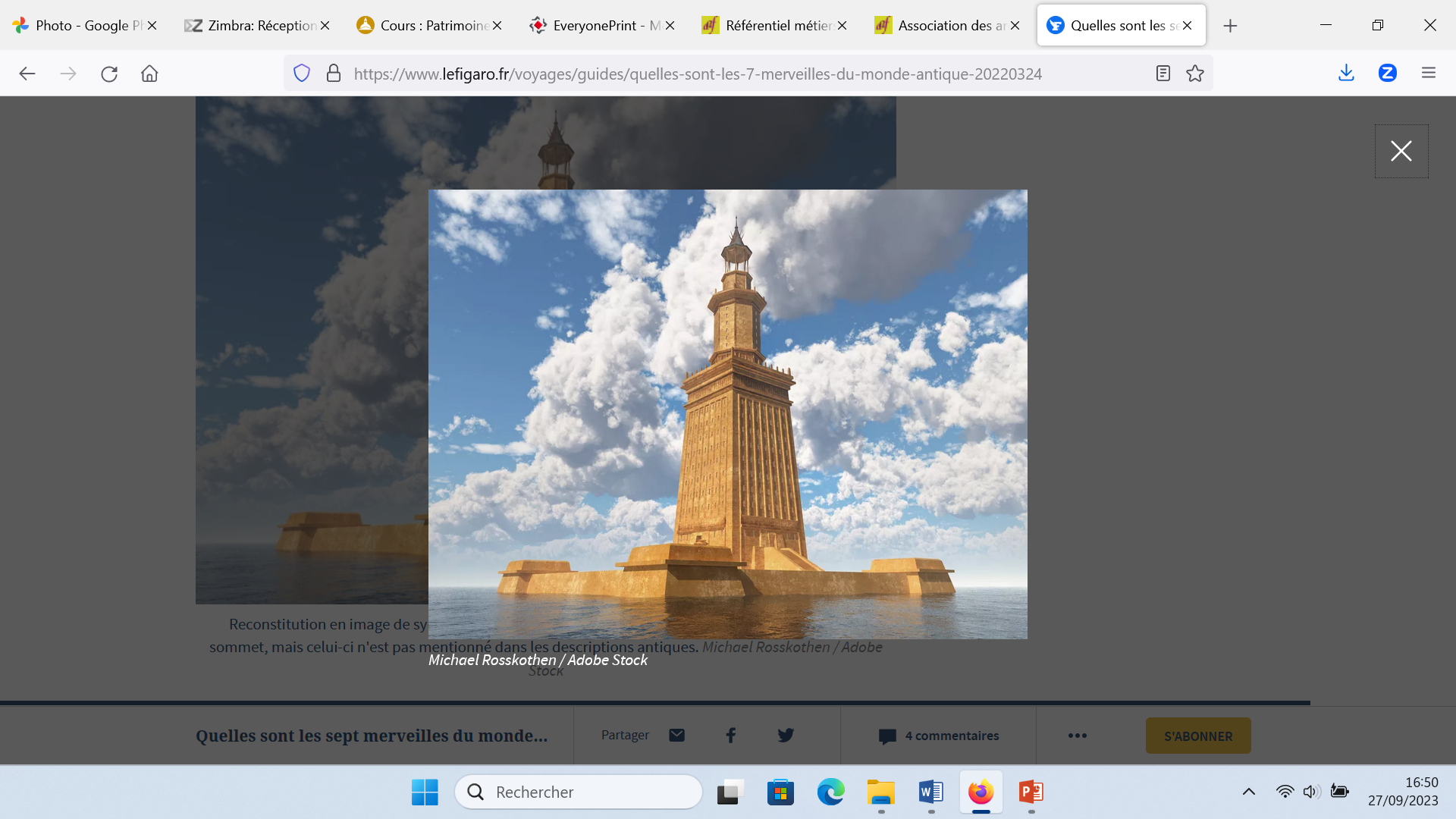 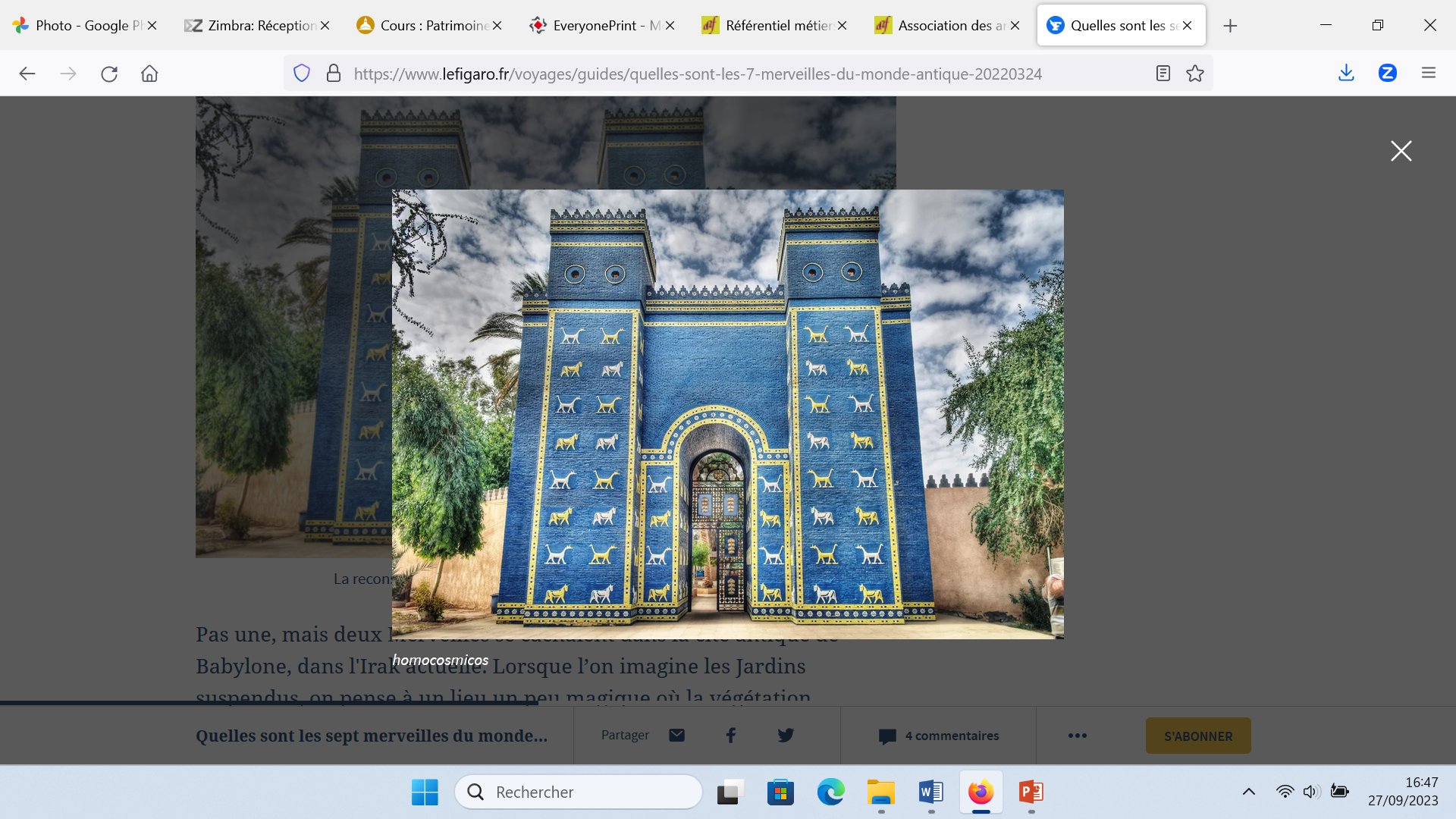 11
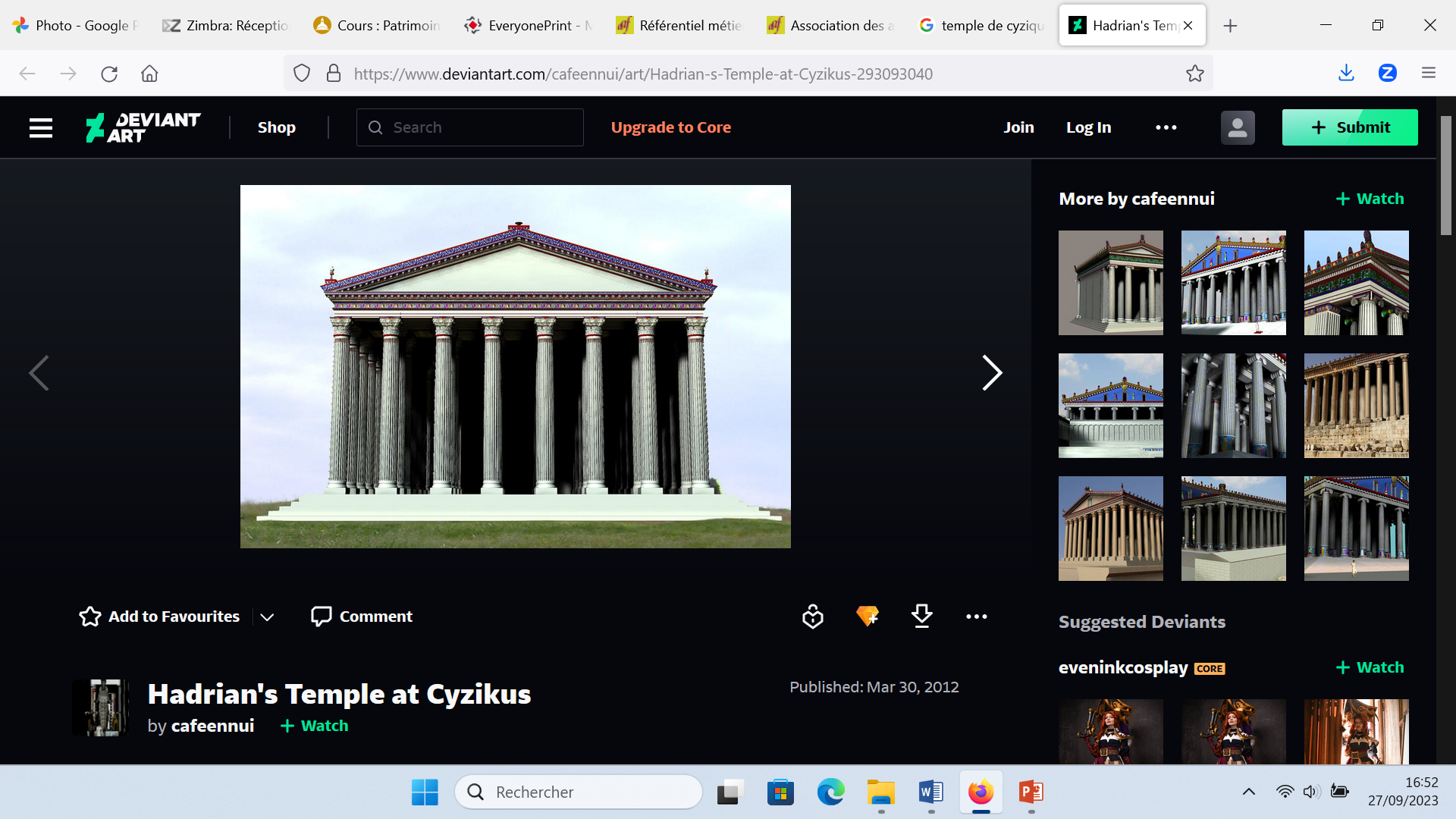 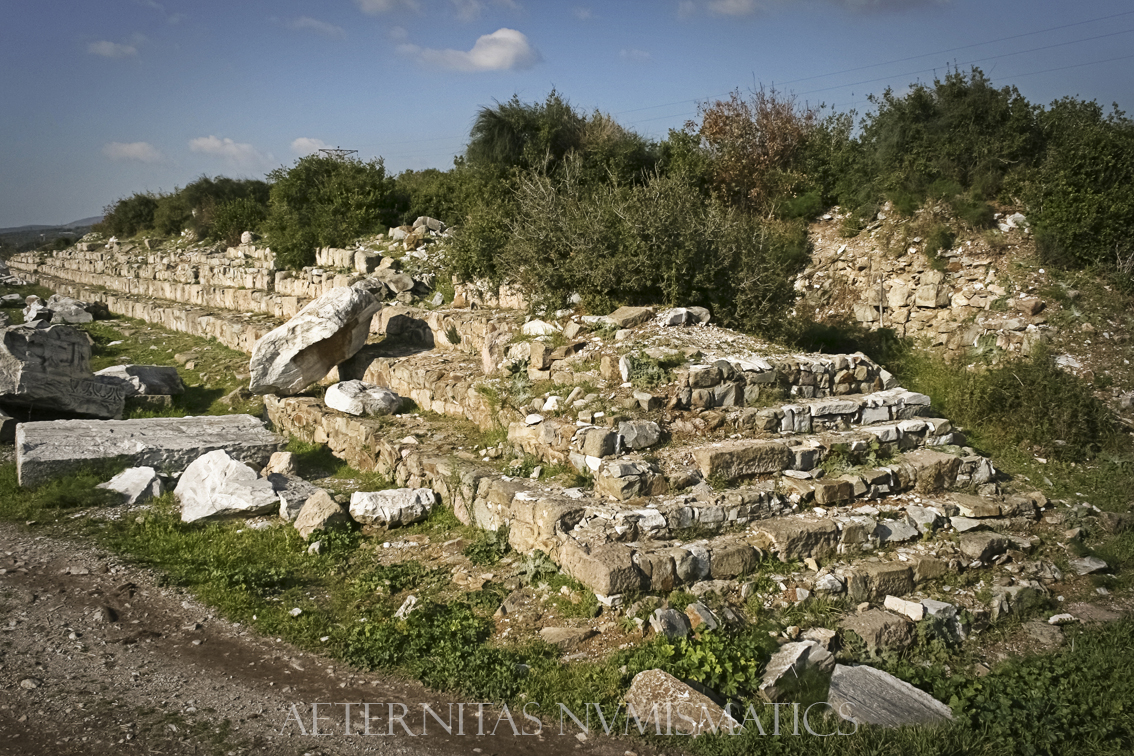 12
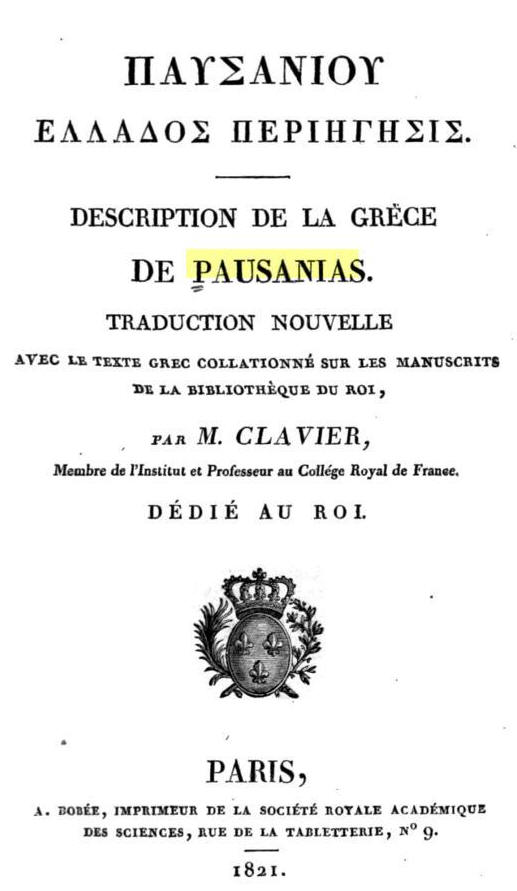 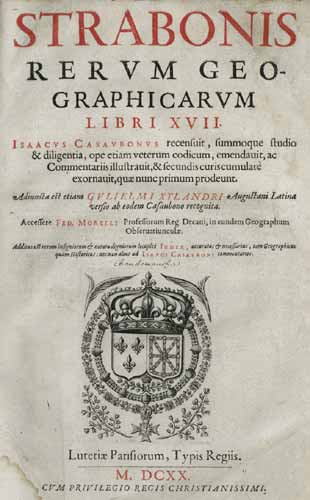 13
Repérer des signes, dès l’Antiquité
Dresser des listes
Restaurer un monument
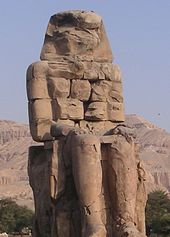 Colosse de Memnon, Thèbes
15
Repérer des signes, dès l’Antiquité
Dresser des listes
Restaurer un monument
Etablir une collection
Leniaud 
- temples Pausanias décrit liste des œuvres d’art Parthénon 
-Souverains = objets biens culturels issus du passé outils du pouvoir Ptolémée Ier Soter (365-282 av JC) famine à Athènes achat manuscrits => bb Alexandrie = spoliation/translocation (B Savoy)
-particuliers Cicéron cupidité propréteur de Sicile Verrès + Pline l’ancien Histoire naturelle = marché des biens culturels
Une approche « sédimentaire »
Jean-Pierre Babelon & André Chastel, La notion de patrimoine, 1980 : 
Le patrimoine et ses « couches superposées » de la conscience patrimoniale et des pratiques de patrimonialisation
Une approche « sédimentaire »
Jean-Pierre Babelon & André Chastel, La notion de patrimoine, 1980 : 
Le patrimoine et ses « couches superposées »
	a- le fait religieux
Notion religieuse de la notion de patrimoine culturel = Tables de la Loi gardées dans le Temple de Jérusalem + Eglise machine à fabriquer des objets sacrés gardés transmis « reliques » forme 1e du patrimoine dans Occ chrétien? = dévotion pèlerinages, enjeu économique simonie + « présence » « mirabilia »+ marqueur d’identité  ex Paris
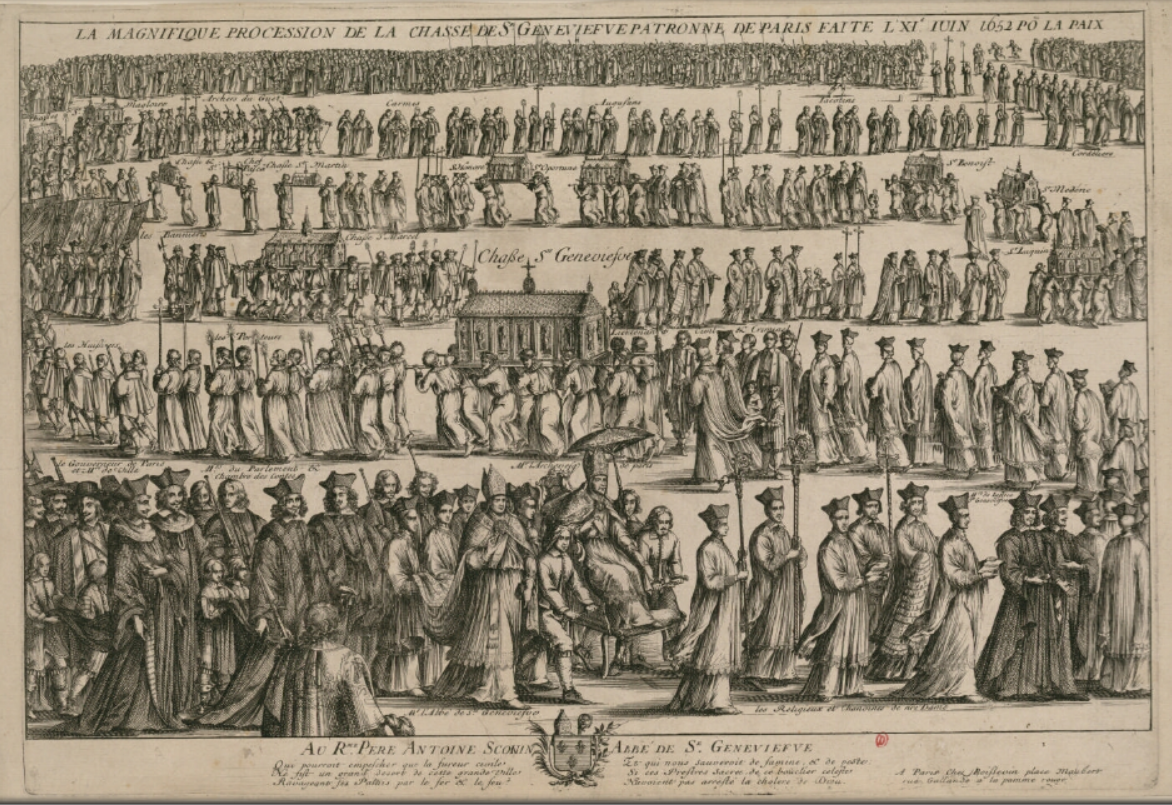 Procession de la châsse 
de Sainte Geneviève en 1652. INHA : https://bibliotheque-numerique.inha.fr/viewer/25835/?offset=#page=1&viewer=picture&o=bookmarks&n=0&q=
19
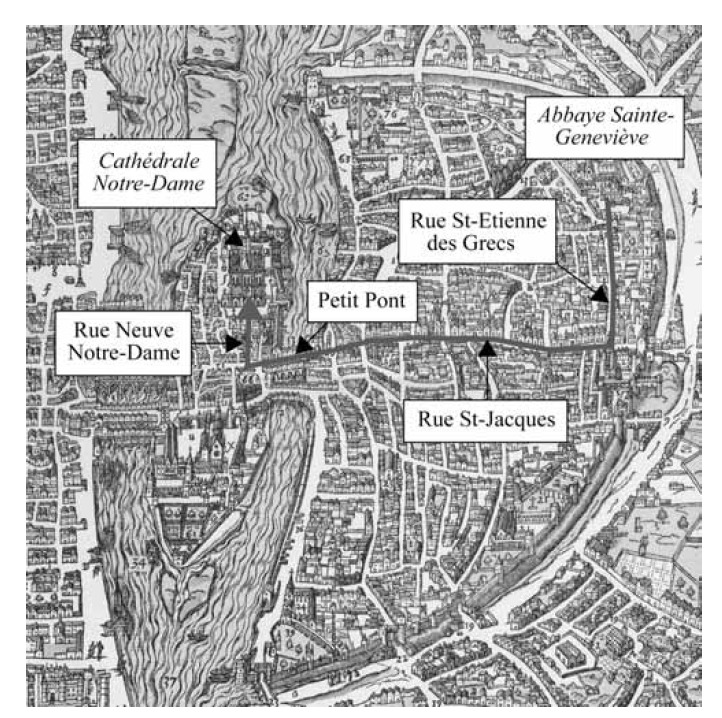 Itinéraire de la procession
Source: Marie Carmen Gras
LES PROCESSIONS EN L'HONNEUR DE SAINTE GENEVIÈVE À PARIS
Miroir d'une société (XVe-XVIIIe siècles)
Revue d’histoire urbaine, 2011
20
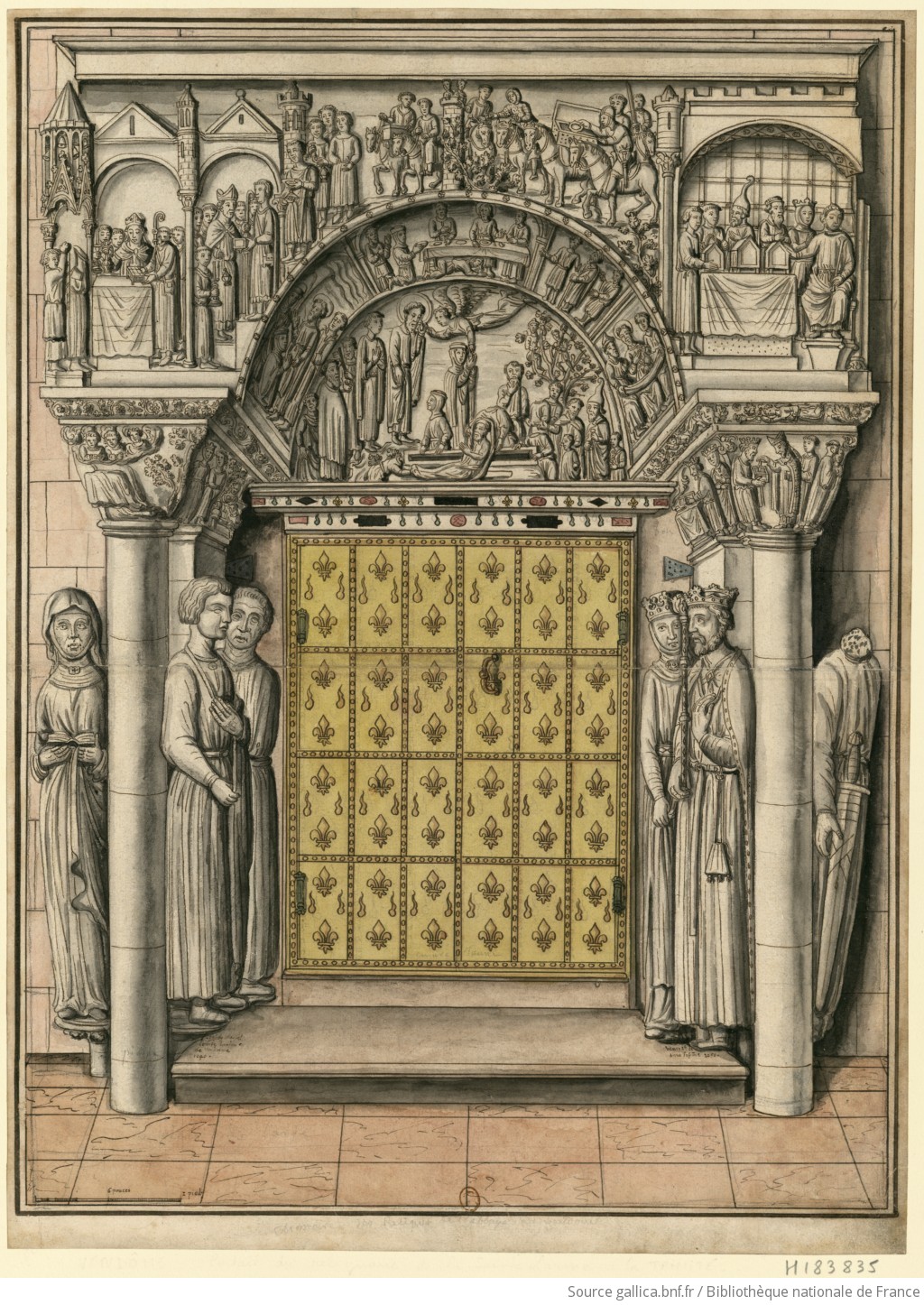 [Portail du XIIe siècle servant de fermeture au reliquaire de la Sainte-Larme, à Vendôme] : [dessin] / [Louis Boudan?] , 1695
21
Une approche « sédimentaire »
Jean-Pierre Babelon & André Chastel, La notion de patrimoine, 1980 : 
Le patrimoine et ses « couches superposées »
	a- le fait religieux
	b- le fait monarchique
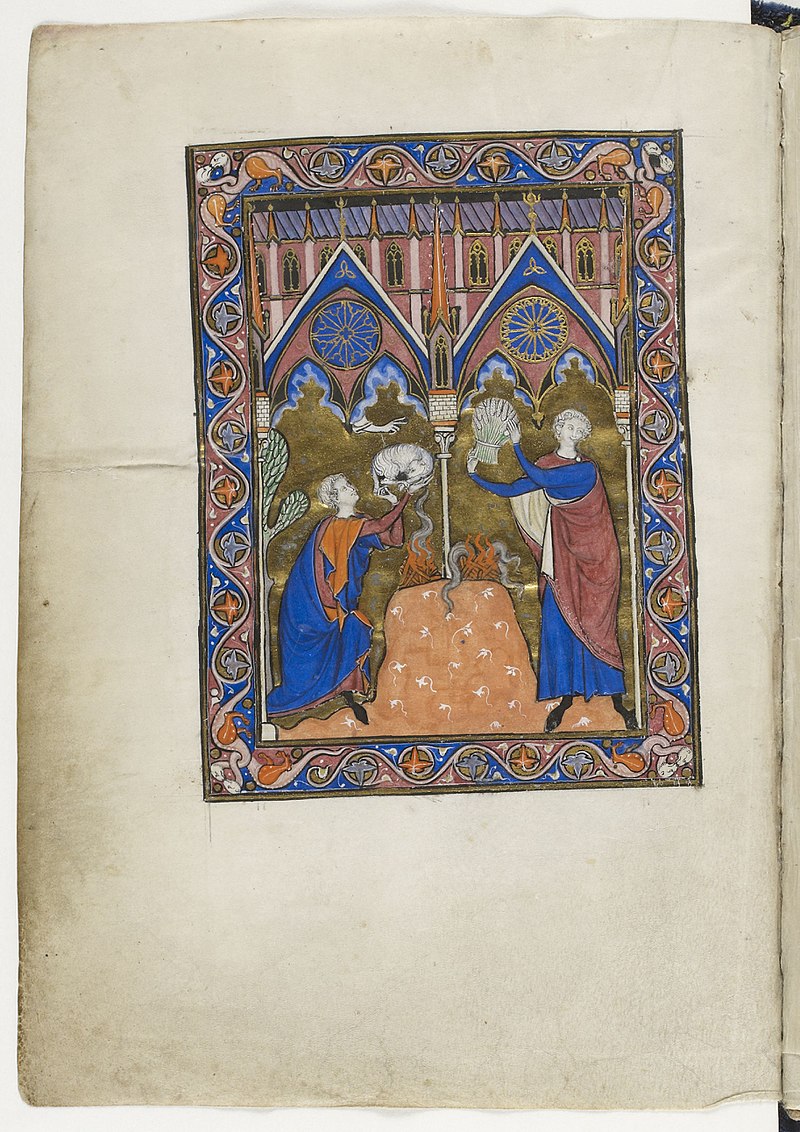 Psautier dit de Saint Louis
Vers 1258-1270


BNF
23
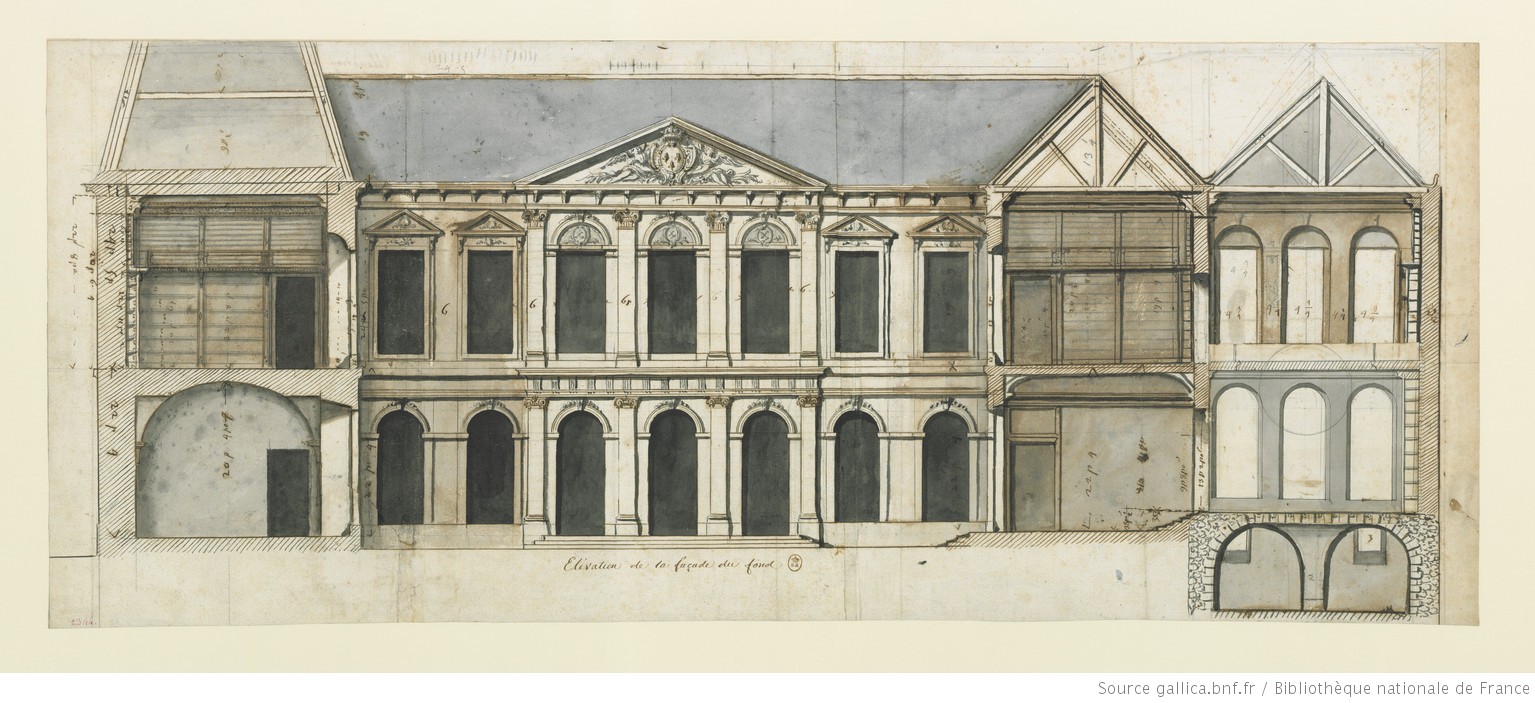 Façade nord de la cour d’honneur de la bibliothèque du roi. Robert de Cotte, vers 1734
Gallica : http://gallica.bnf.fr/ark:/12148/btv1b69371288
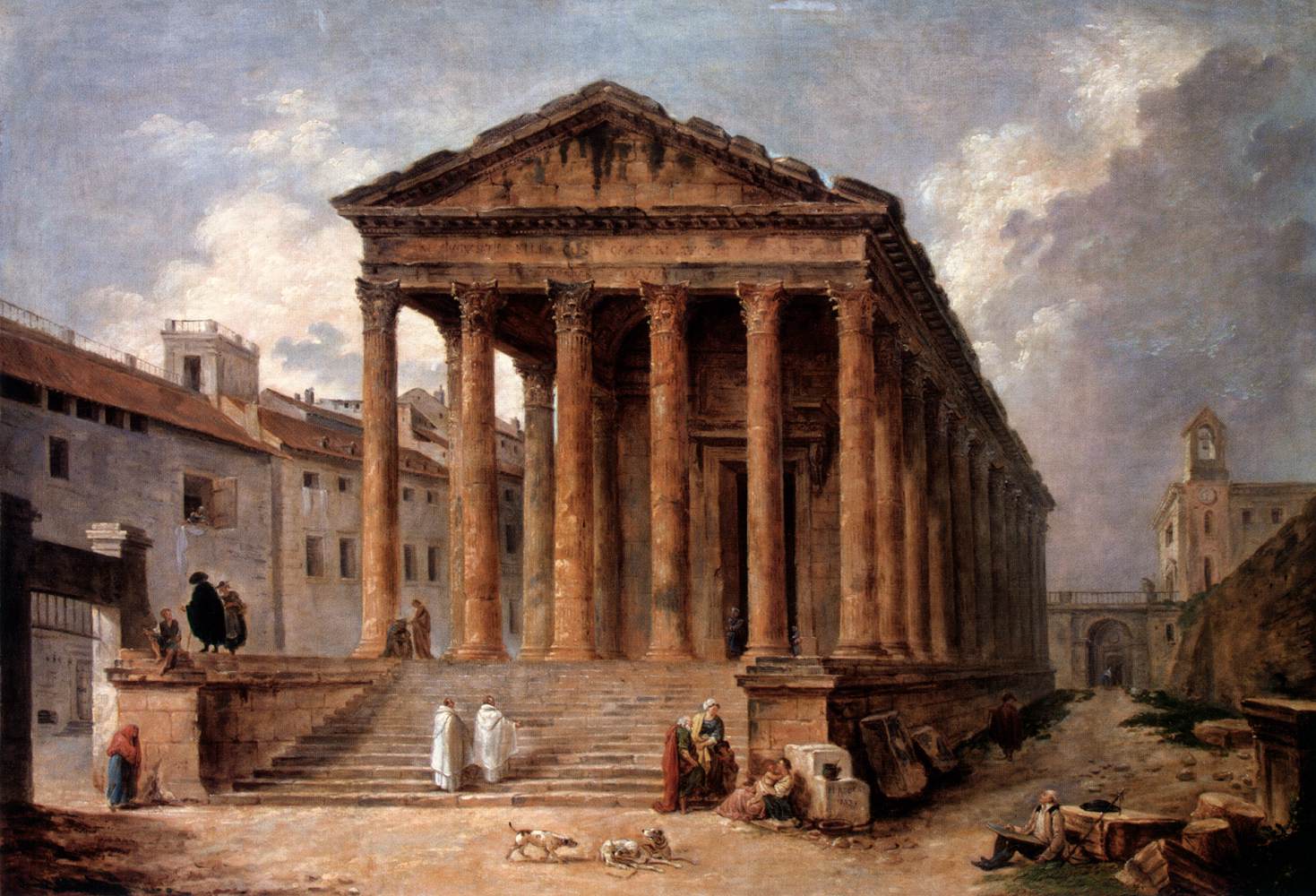 Hubert Robert. La Maison Carrée à Nîmes (1783). Huile sur toile, 102 × 143 cm, musée de l'Ermitage, Saint-Pétersbourg.
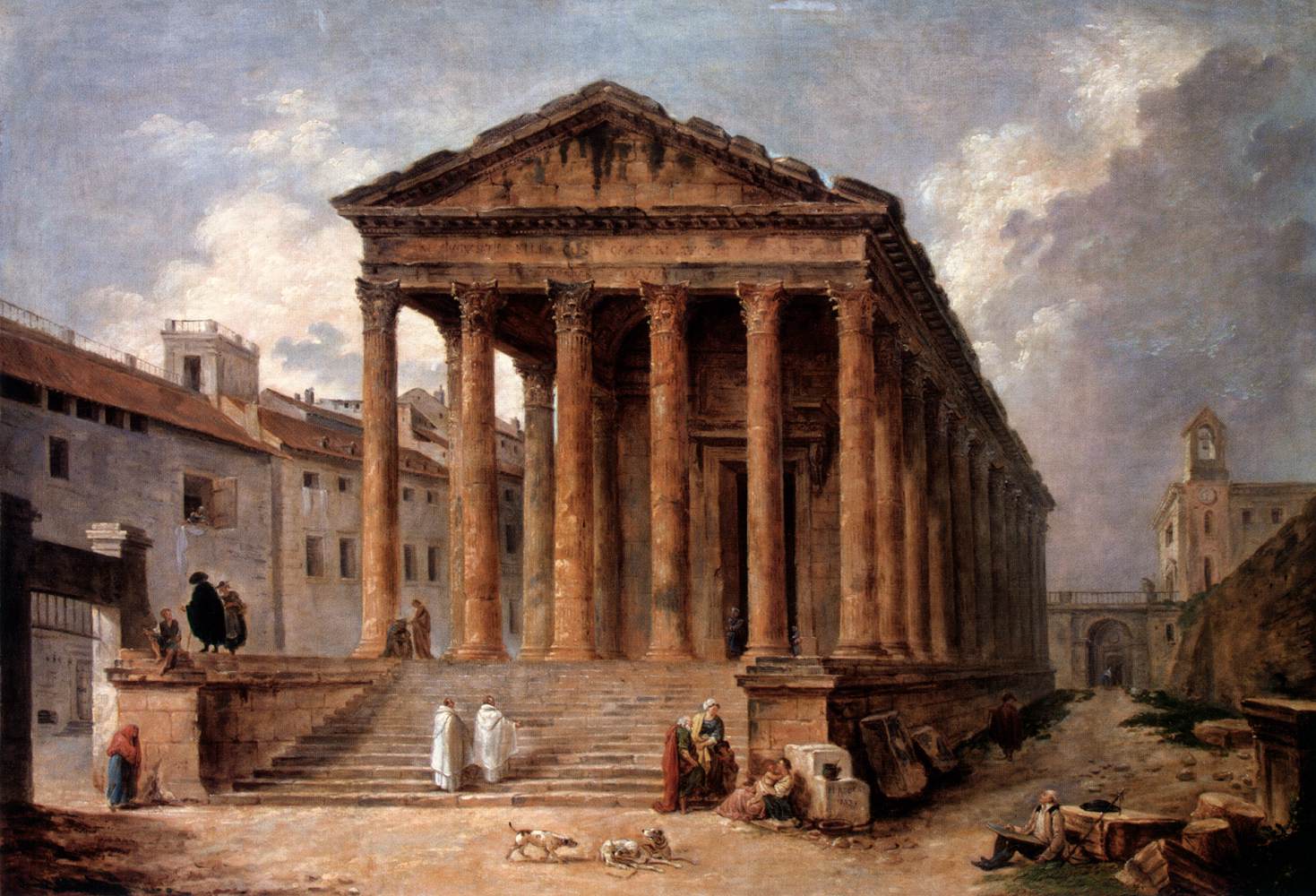 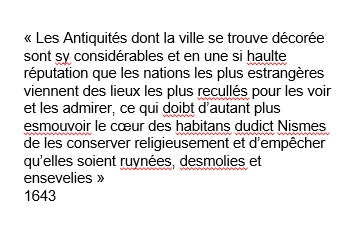 Hubert Robert. La Maison Carrée à Nîmes (1783). Huile sur toile, 102 × 143 cm, musée de l'Ermitage, Saint-Pétersbourg.
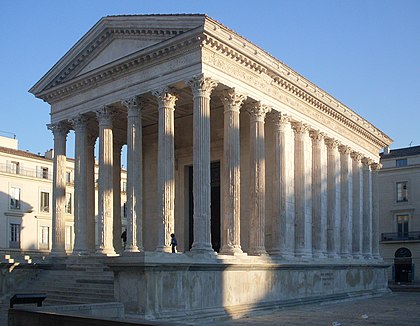 Aujourd’hui
27
Une approche « sédimentaire »
Jean-Pierre Babelon & André Chastel, La notion de patrimoine, 1980 : 
Le patrimoine et ses « couches superposées »
	a- le fait religieux
	b- le fait monarchique
	c-le fait familial
Mobilisation patrimoniales
Plusieurs « mobilisations » avant la Révolution
La destruction du Temple des Piliers de Tutelle, 1677
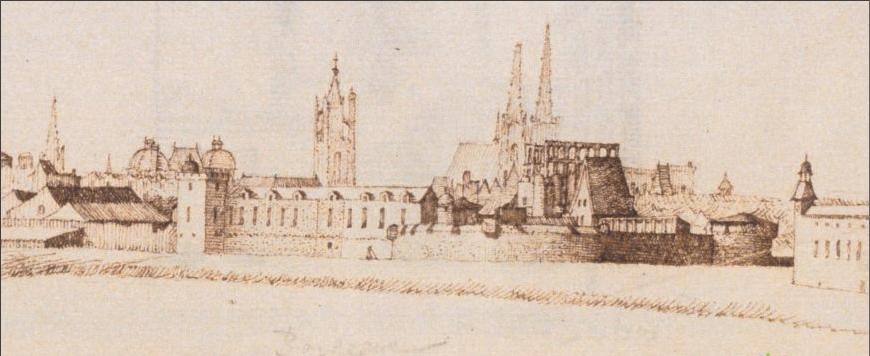 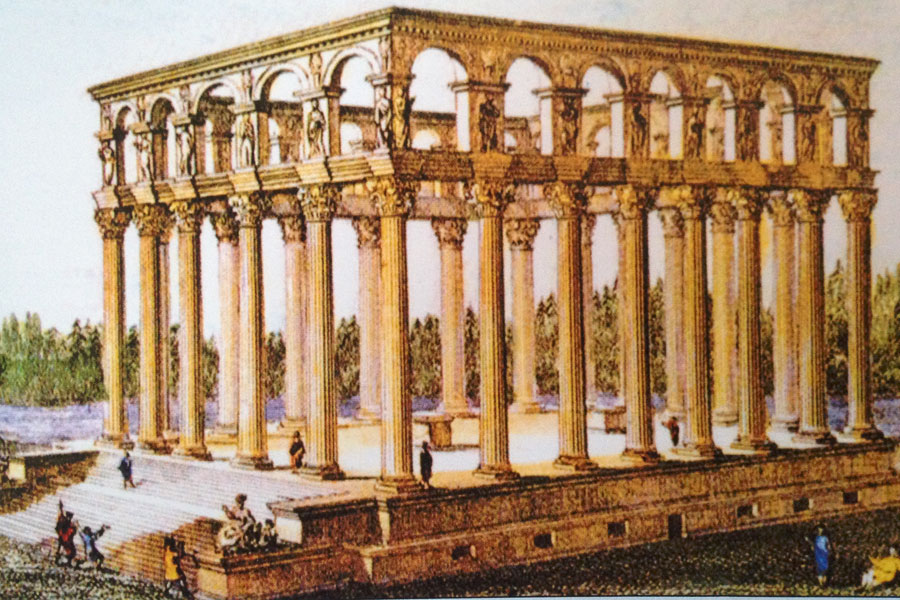 30
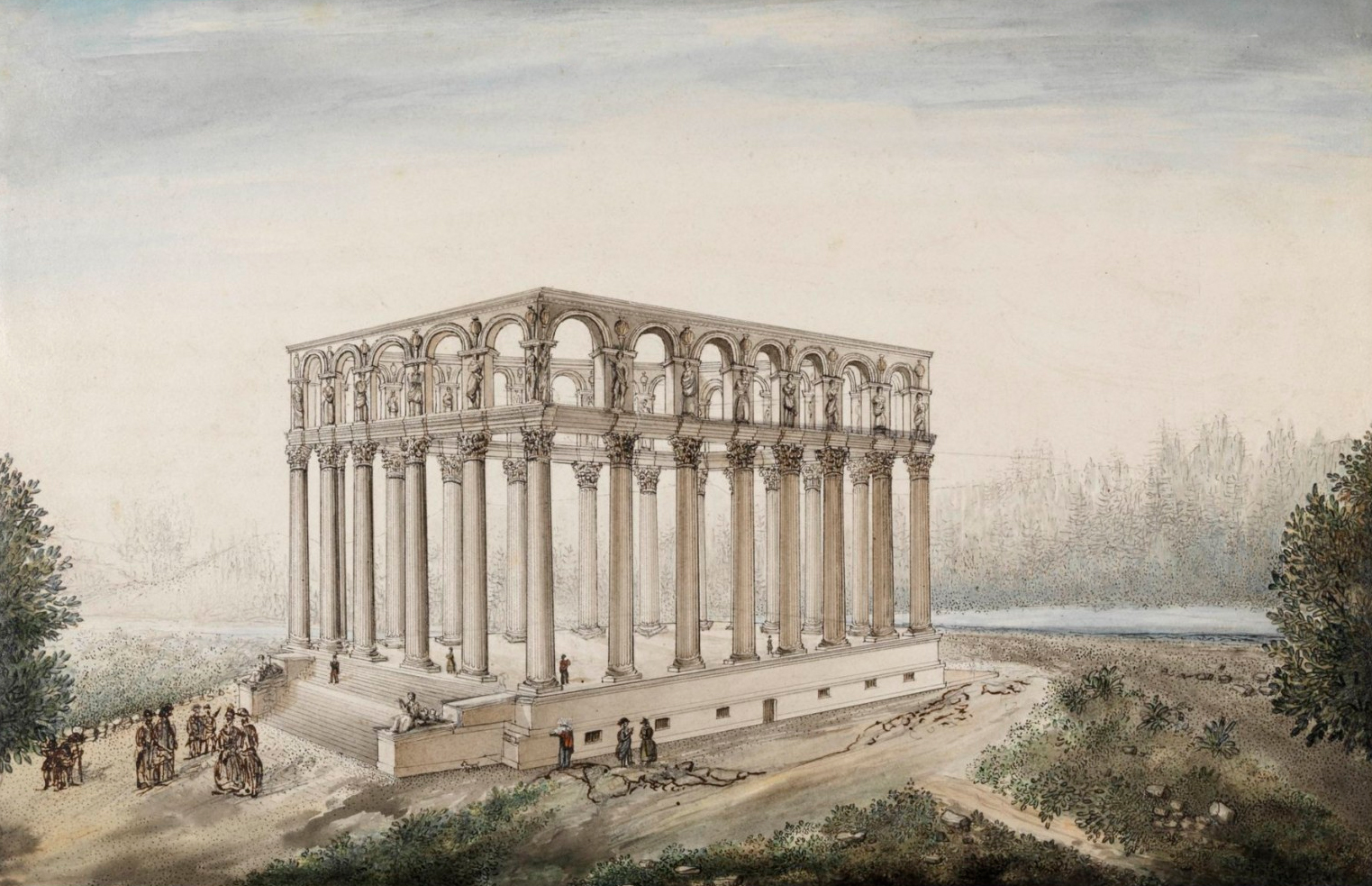 31
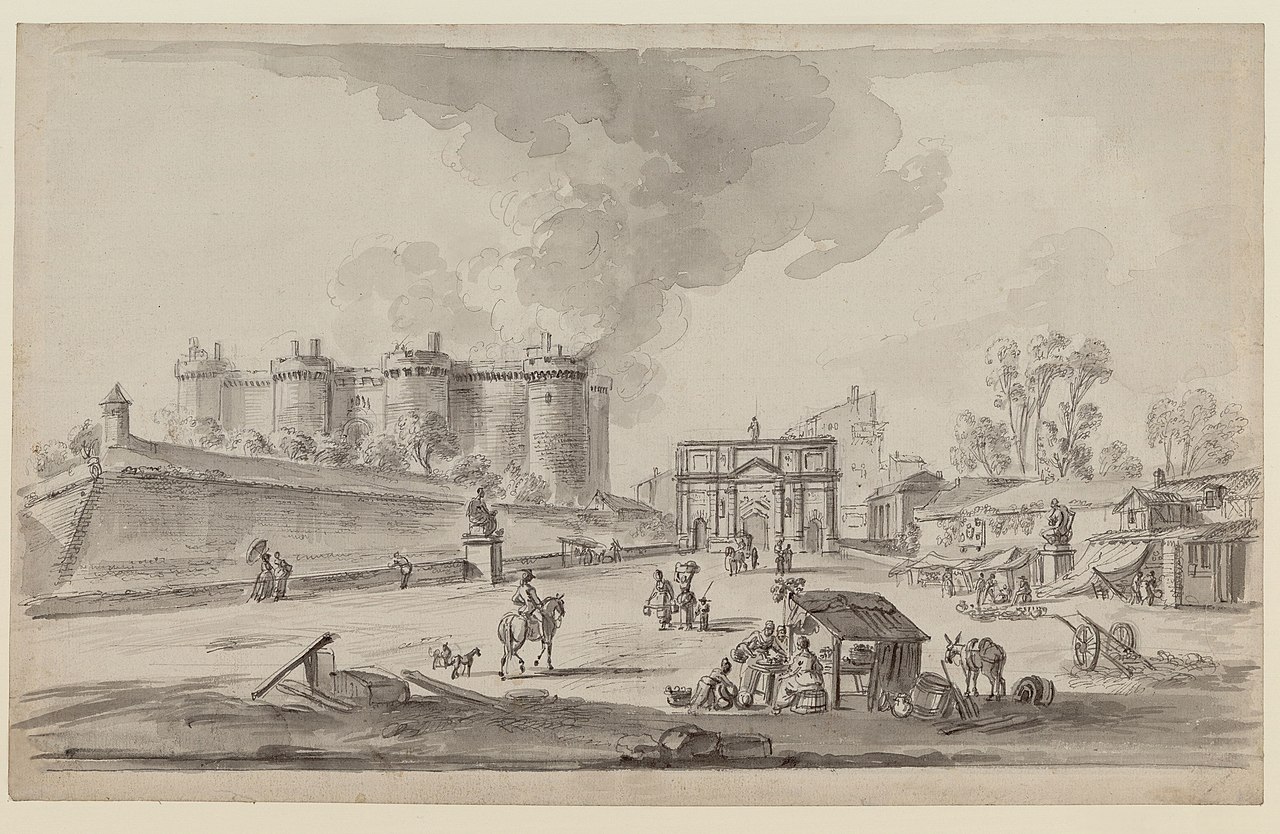 32
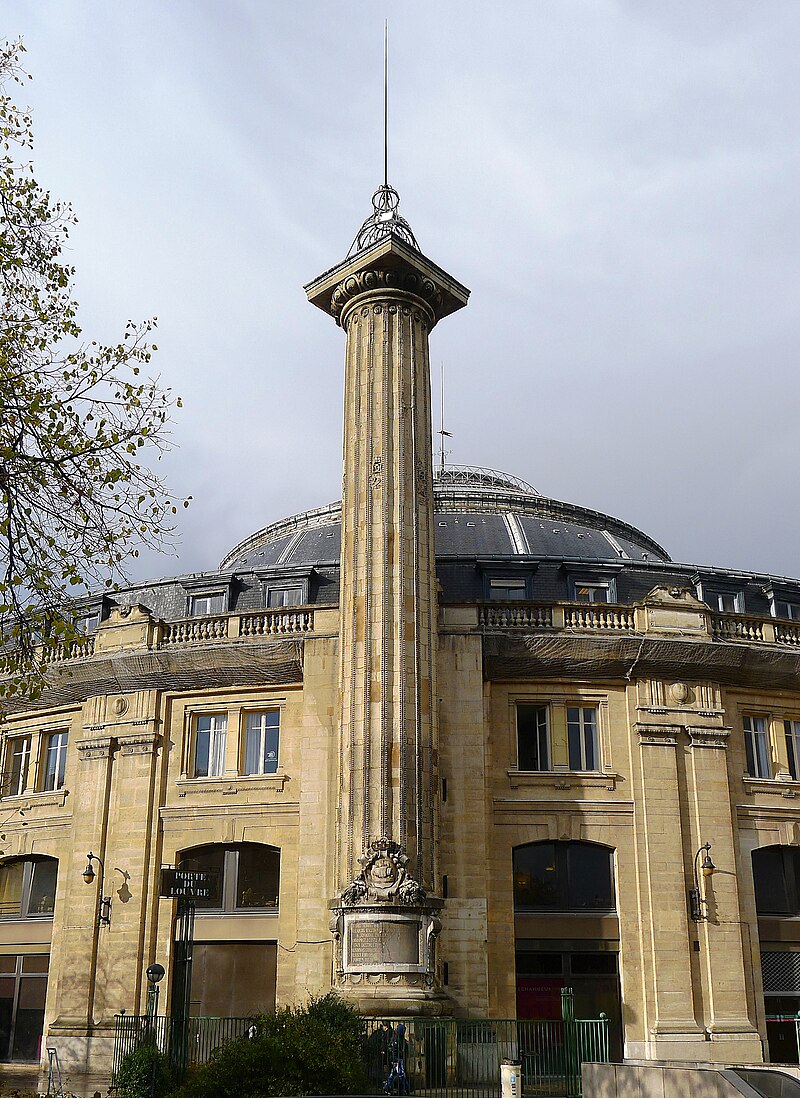 1547 - 1748
33
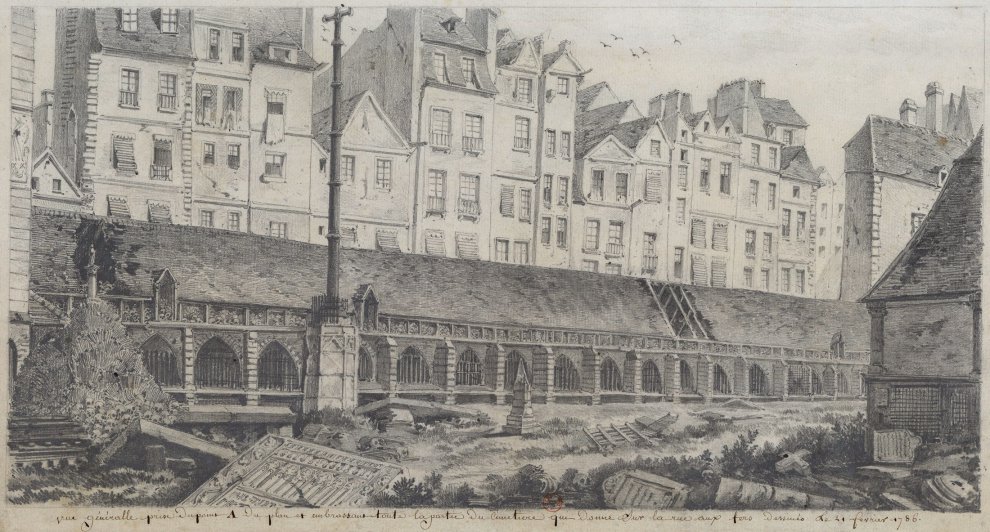 [Vue du cimetière des Innocents, côté de la rue aux Fers, le 21 février 1786, par Charles-Louis Bernier (1755-1830), BNF. Le cimetière était ceinturé d’une galerie-promenoir dont les vastes greniers appelés “charniers” servaient d’ossuaires. Ce dessin présente l’état du cimetière juste avant sa démolition.]
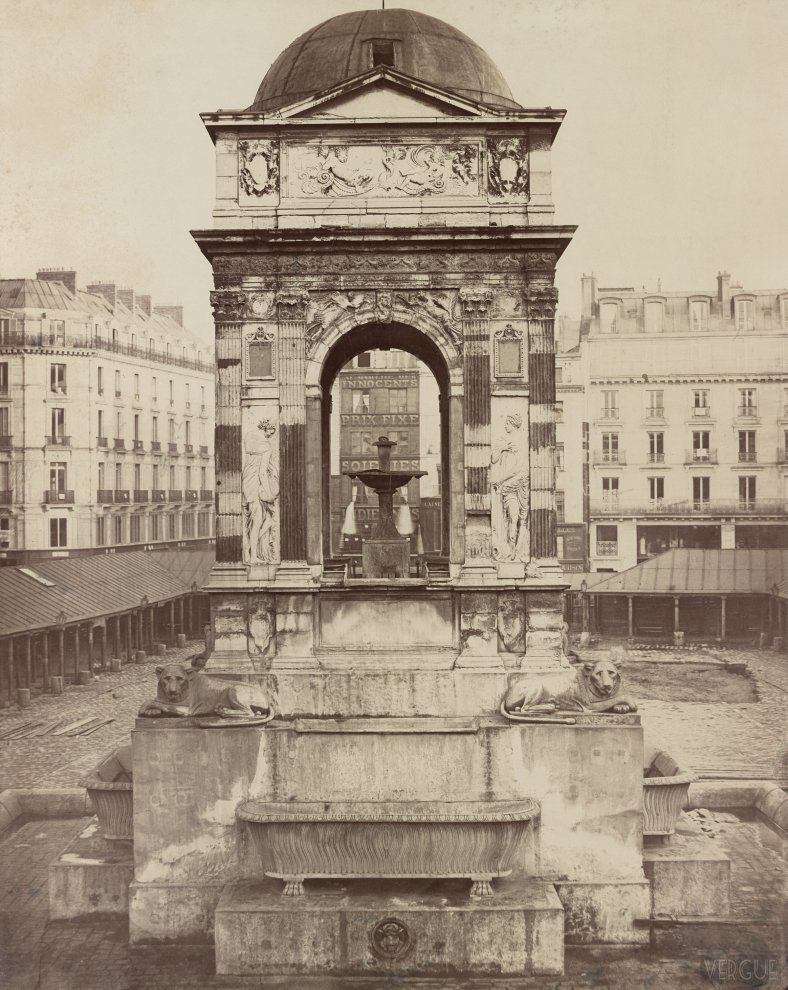 JEAN GOUJON
1549
Quatremère de QUINCY SIX

Charles Marville, Marché et fontaine aux Innocents, v1858
http://vergue.com/post/210/Marche-des-Innocents
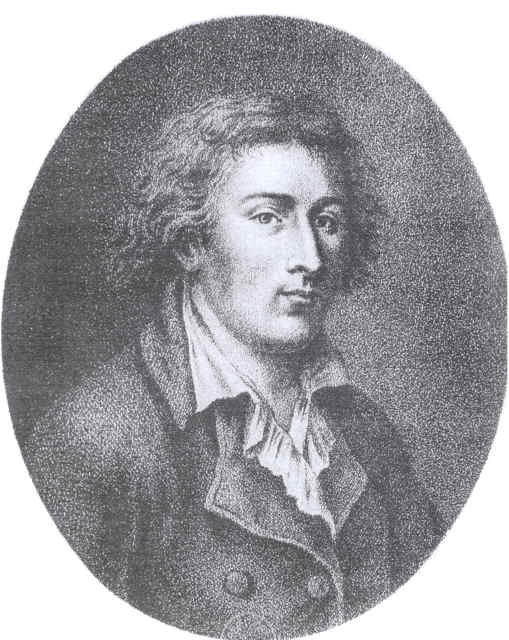 ANTOINE CHRYSOSTOME QUATREMÈREDE QUINCY (1755-1849)
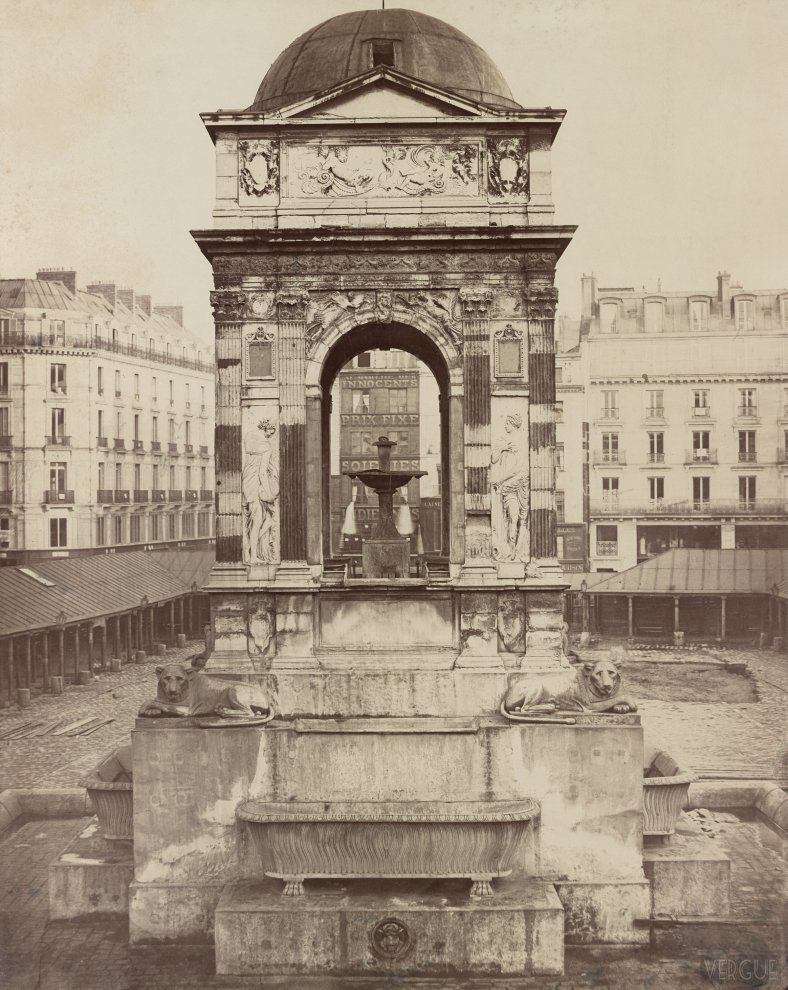 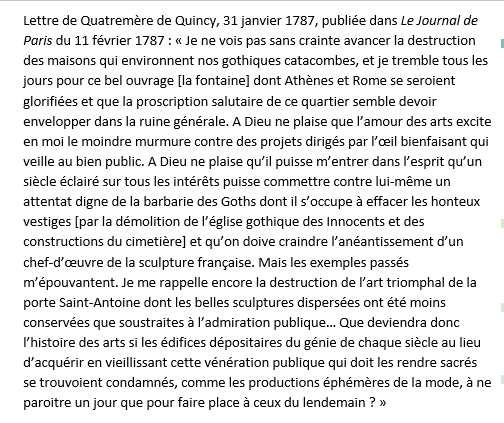 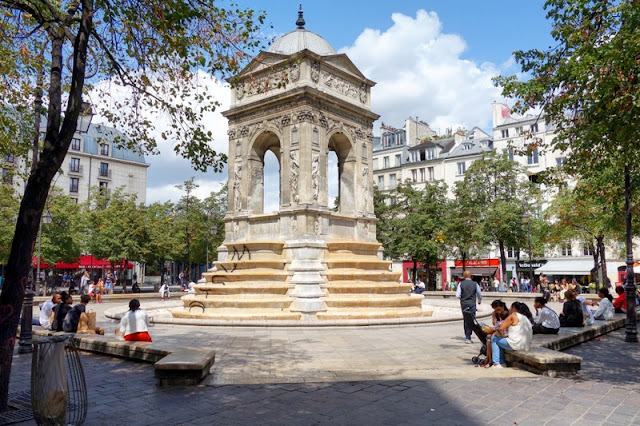 38
Conclusion
« avant la lettre »
Gestes patrimoniaux
Conscience patrimoniale
1789 n’est pas l’année 0 du patrimoine
39
3. Métier
Être archiviste aujourd’hui


	quelles missions ? quels défis ?
	quelles difficultés ?
	quelles compétences ?
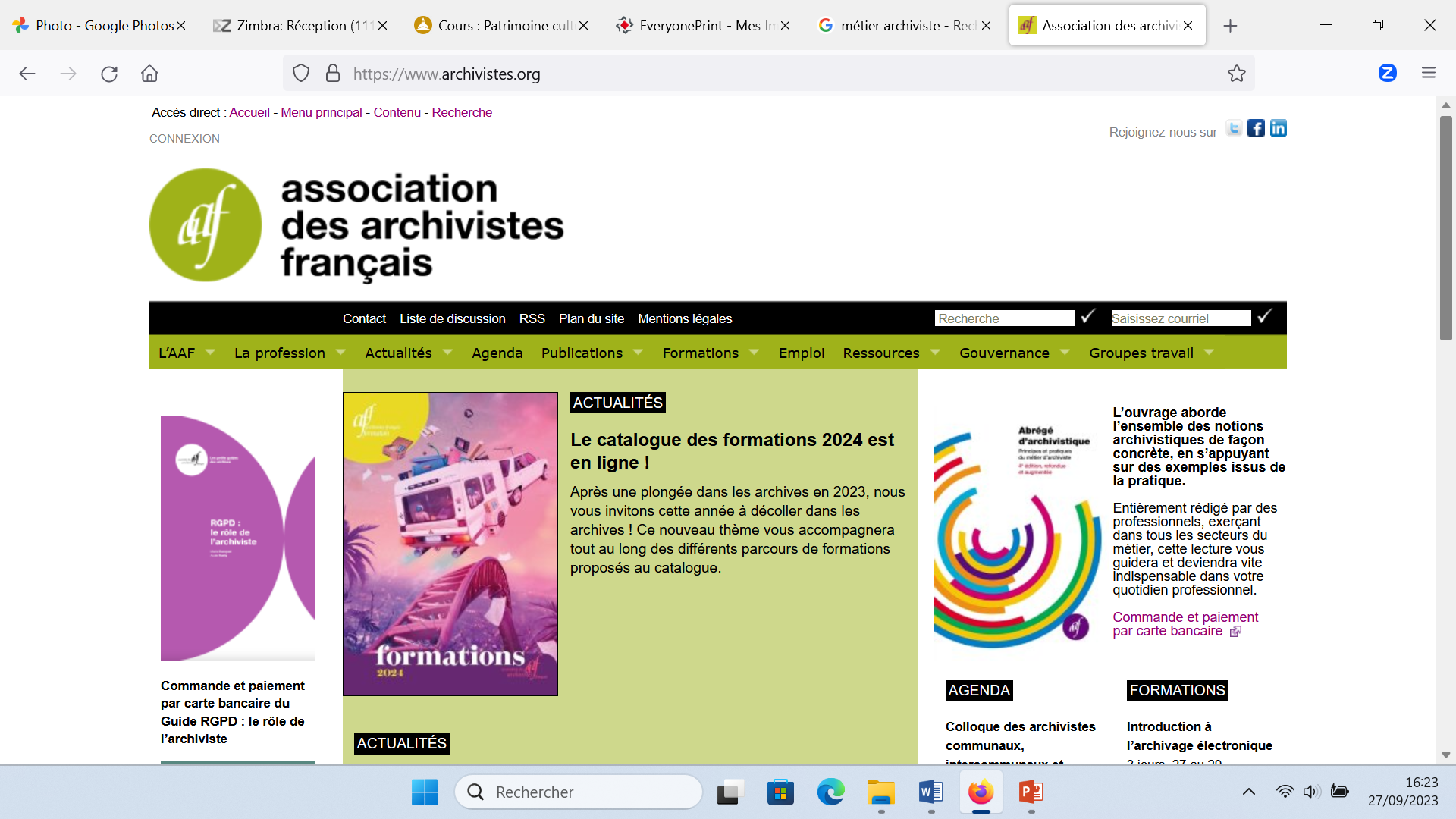 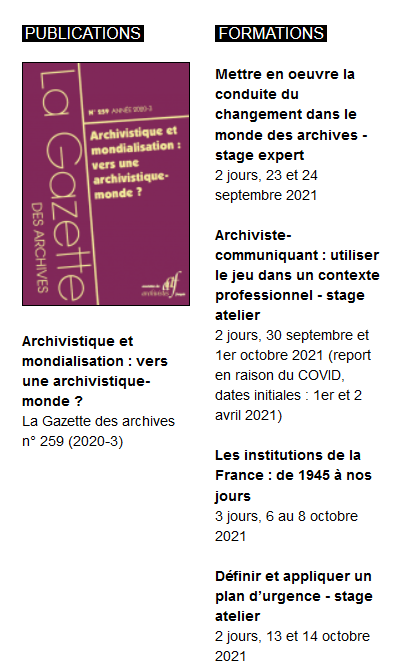 42